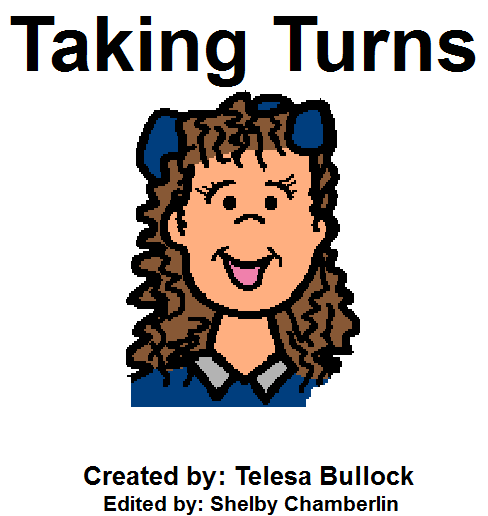 Being Bossy created by Telesa Bullock
Family Programming Teacher SD 76
Edited by Shelby Chamberlin, MSW Intern 2014
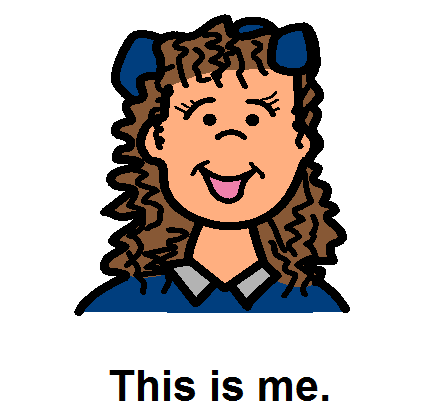 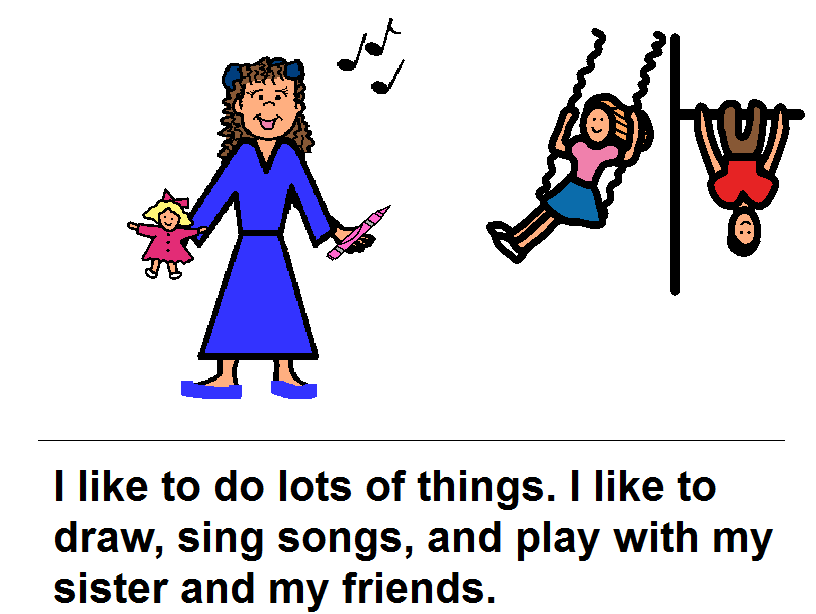 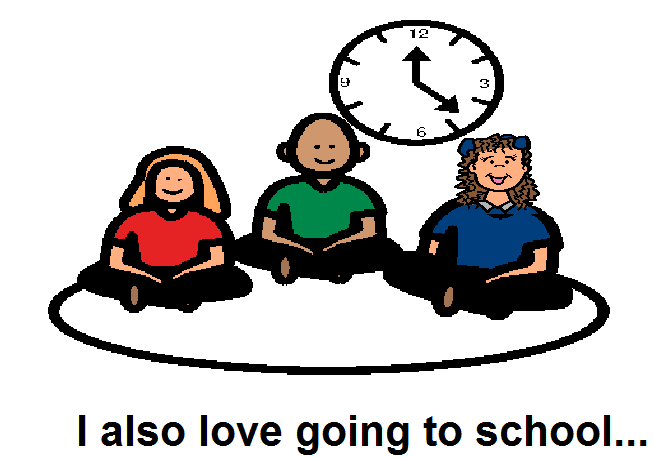 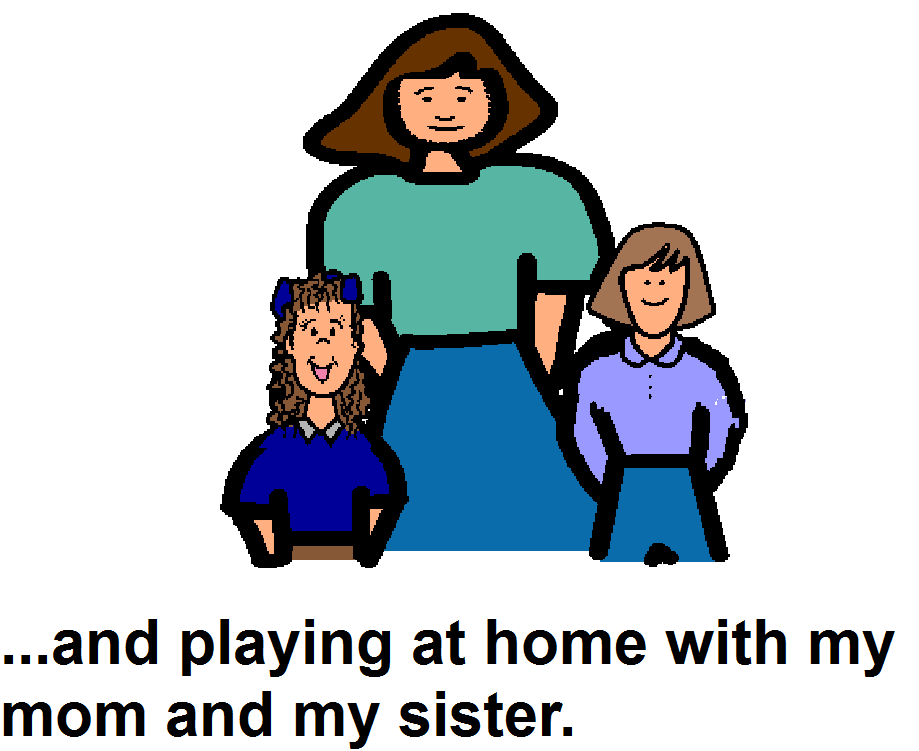 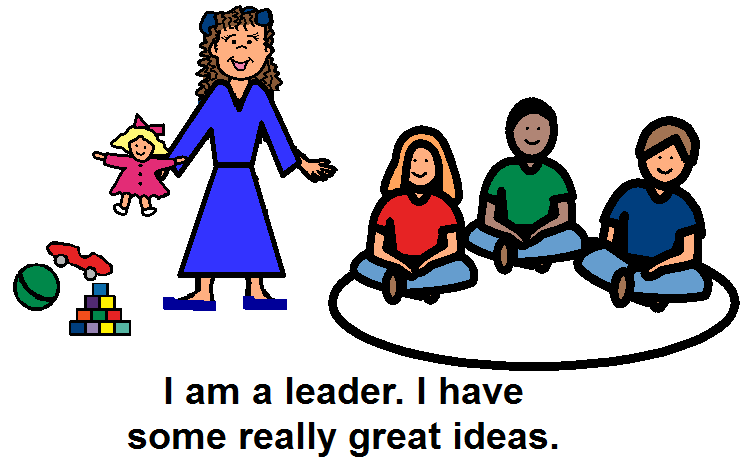 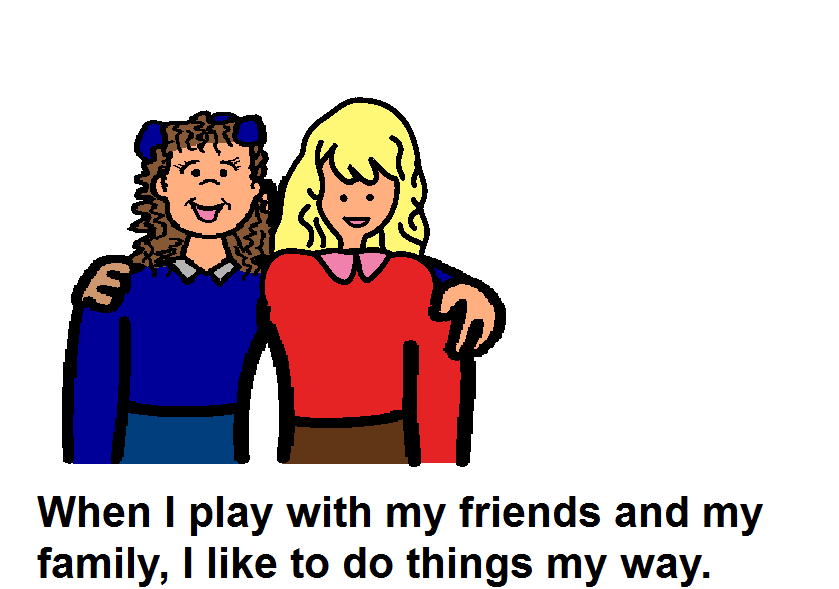 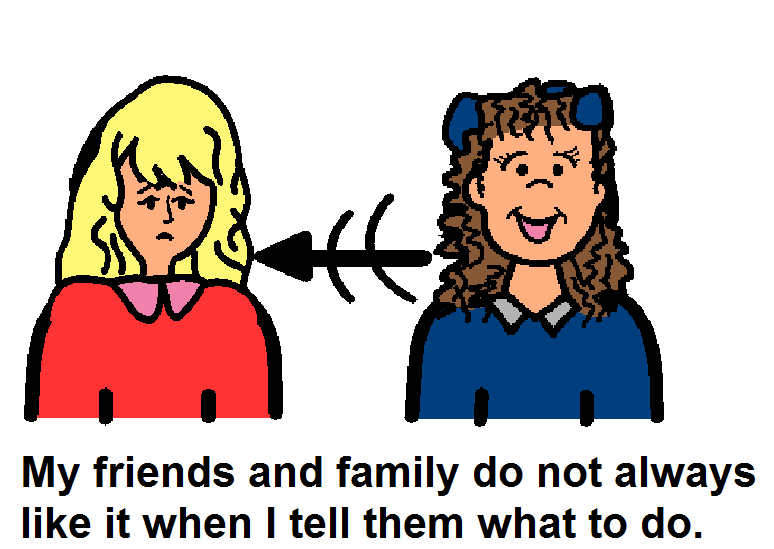 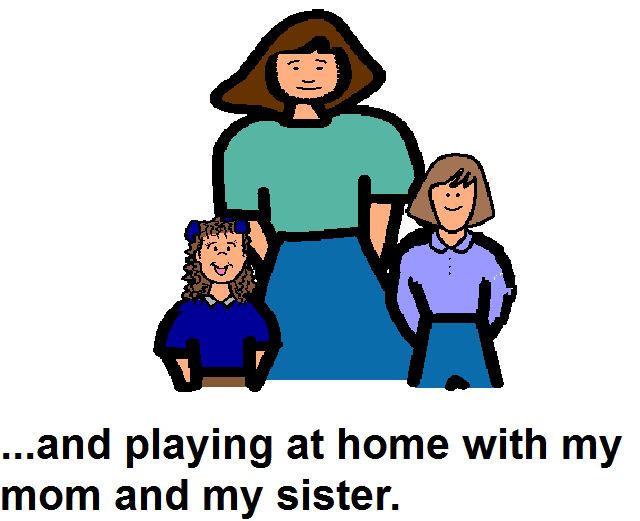 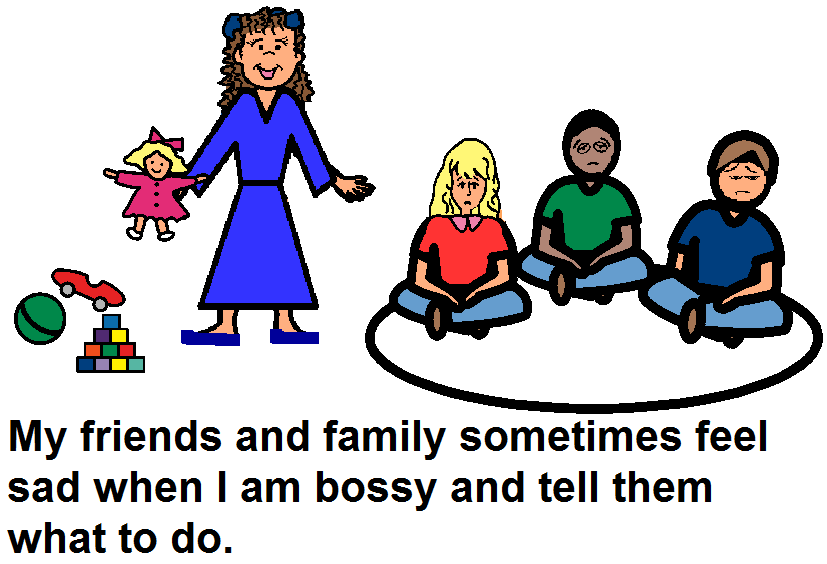 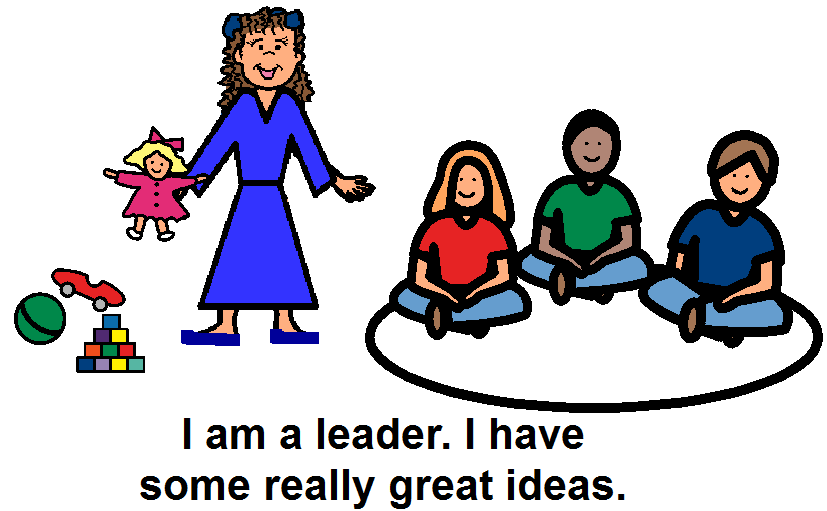 What do you want to do?
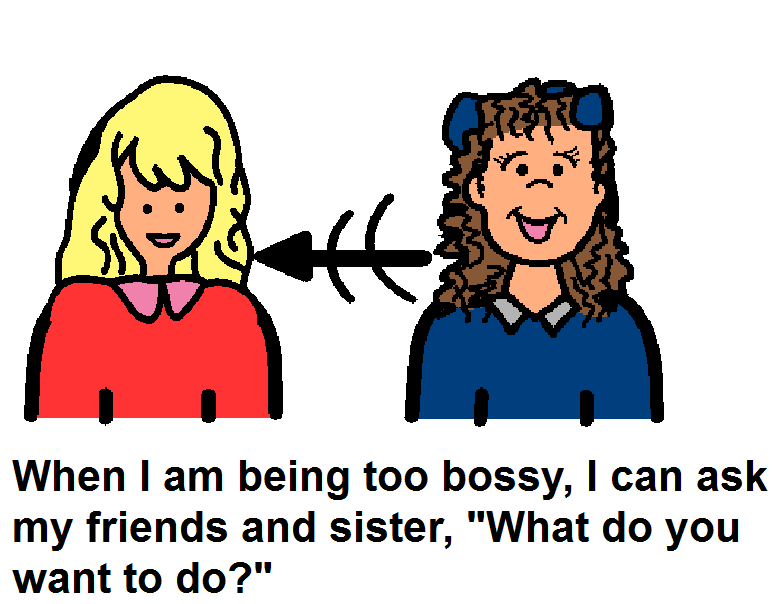 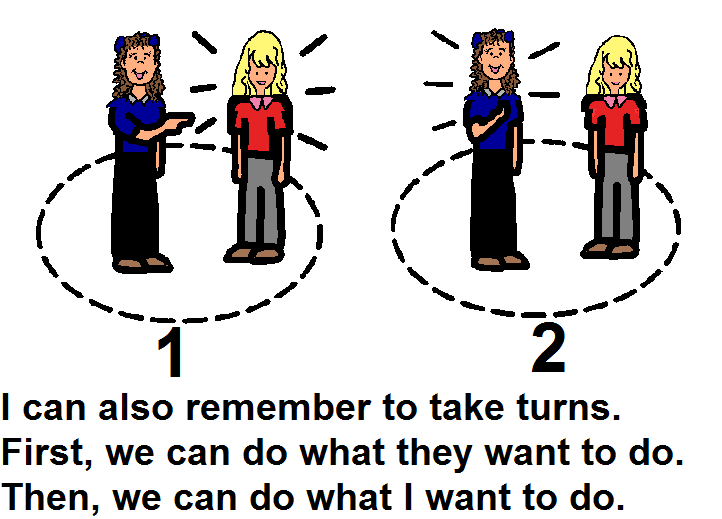 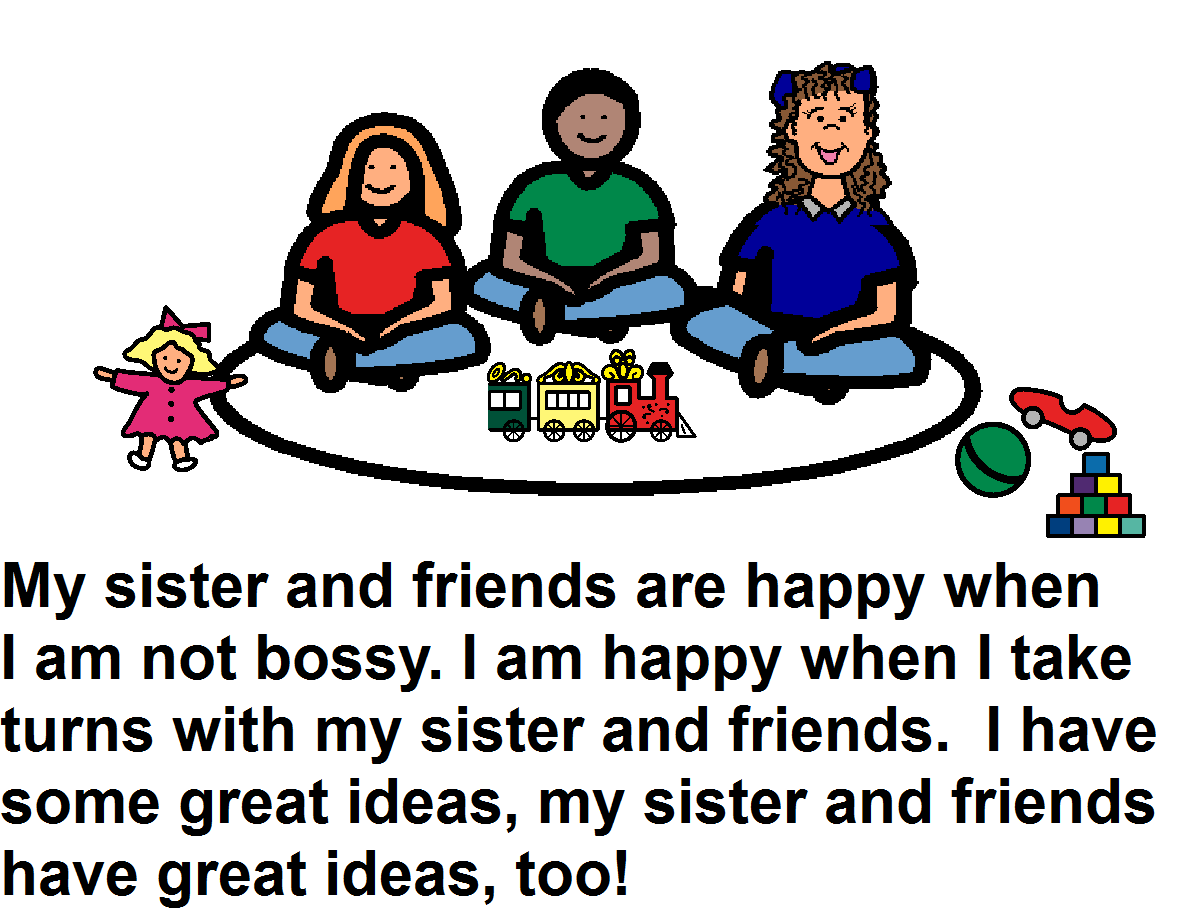